HEMSINLIOGLU LAW FIRM
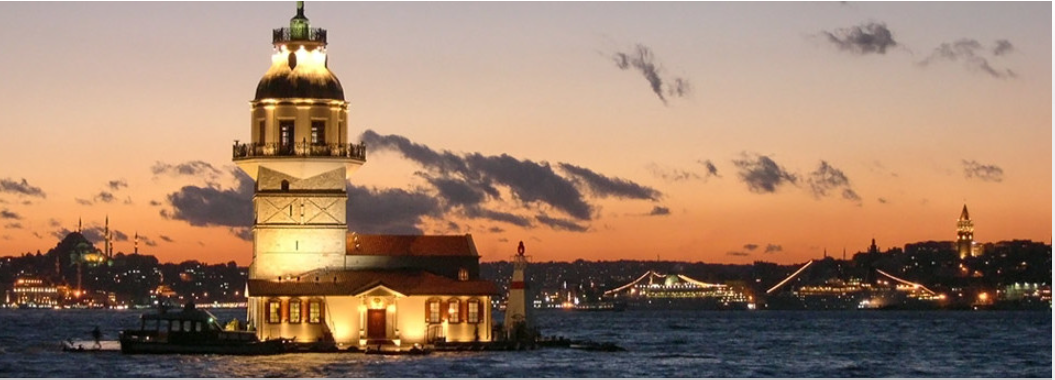 February 2016
Istanbul
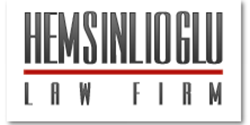 This document is fully private and confidential and it is legally privileged. 
It is intended for ERKE DIS TICARET LIMITED SIRKETI only and access by 3rd parties is unauthorized.
1
Agenda
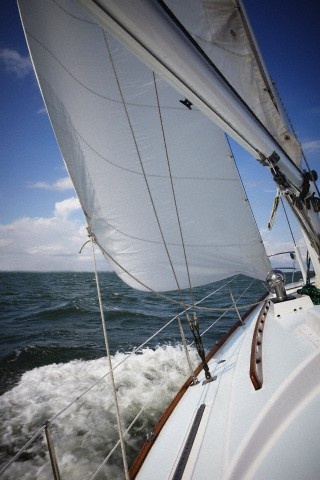 Hemsinlioglu Law Firm 

Hakkımızda


Hizmetlerimiz

Faaliyet Alanlarımız
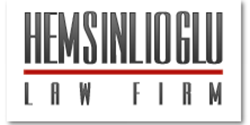 This document is fully private and confidential and it is legally privileged. 
It is intended for ERKE DIS TICARET LIMITED SIRKETI  only and access by 3rd parties is unauthorized.
2
Agenda
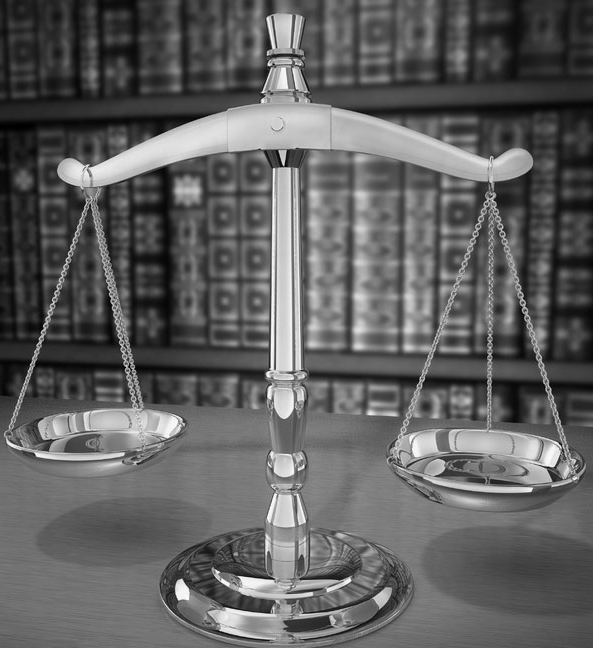 Hemsinlioglu Law Firm 

Hakkımızda
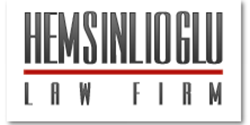 This document is fully private and confidential and it is legally privileged. 
It is intended for ERKE DIS TICARET LIMITED SIRKETI only and access by 3rd parties is unauthorized.
3
Hakkımızda
Hemşinlioğlu Law Firm 35 yılı aşan deneyimi ile Özel Hukukun Enerji, Sağlık, Gayrimenkul ve İnşaat, Telekom, Teknoloji, Kimya ve Endüstriyel faaliyetler gibi  geniş yelpazede,  aktif olarak Hukuk ve Finansal hizmetlere odaklanmıştır.
Seçkin Danışanlarımıza Dava Takibi ve Uluslararası tahkim gibi ihtilafların çözümünde hızlı ve nitelikli hizmet sunulmaktadır.
Ayrıca Üst düzey yerli ve yabancı sanayi liderlerine, yatırımlar, birleşmeler ve devralmalar, gayrimenkul hukuku, vergi hukuku, özelleştirmeler, sözleşmeler hukuku ve şirketler hukuku olmak üzere birçok alanda danışmanlık hizmeti verilmektedir.
Seçkin Danışanlarımıza  özellikle ilk ve yeniden yapılanma aşamasında tüm Hukuki ve Finansal işlemlerden doğabilecek riskten kaçınmaya ya da olabildiğince azaltmaya yönelik yol göstermektedir.
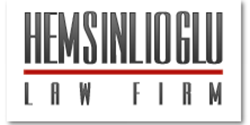 This document is fully private and confidential and it is legally privileged. 
It is intended for ERKE DIS TICARET LIMITED SIRKETI only and access by 3rd parties is unauthorised.
4
Agenda
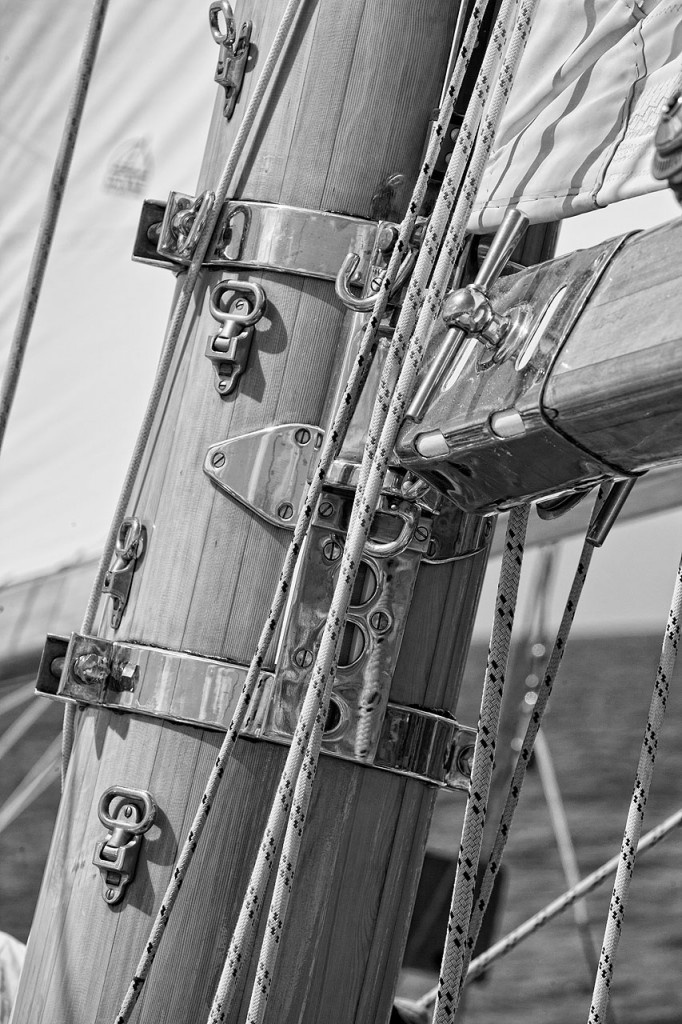 Hemşinlioğlu Law Firm 

Faaliyet Alanlarımız
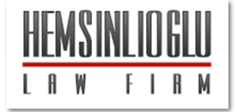 This document is fully private and confidential and it is legally privileged. 
It is intended for ERKE DIS TICARET LIMITED SIRKETI only and access by 3rd parties is unauthorised.
5
Fields of Practice
Bankacılık & Finans Hukuku
Gayrimenkul Hukuku
İcra & İflas Hukuku
Proje Finansmanı
Sermaye Piyasaları
Enerji Hukuku
İletişim & Medya  Hukuku
Şirketler Hukuku
Yabancı Yatırımlar
Fikri Mülkiyet
& Haksız Rekabet Hukuku
Maden Hukuku
Ticaret Hukuku
IPO
Sigorta Hukuku
Özelleştirme & Yap-İşlet-Devret
Vergi Hukuku
Dava Takibi & Uluslar arası Tahkim
İş Hukuku
Çevre Hukuku
Birleşmeler ve Devralma
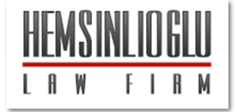 This document is fully private and confidential and it is legally privileged. 
It is intended for ERKE DIS TICARET LIMITED SIRKETI only and access by 3rd parties is unauthorised.
6
Hizmetlerimiz- I
SERMAYE PİYASALARI, BANKACILIK ve FİNANS: 
Yerli ve yabancı finansal kuruluşlara, bankalara ve diğer şirketlere Türk Sermaye Piyasası Hukuku hakkında danışmalık servisi vermekteyiz. Proje finansmanı, sermaye piyasası ve türev ürünler, dönüştürülebilir tahviller, tahvil ihracı, gayrimenkul finansmanı, proje finansmanı, global krediler, (leveraged finance), altyapı finansmanı, yeniden yapılandırma , birleşmeler devir almalar ve finansmanı konusunda mahalli ve sınır ötesi işlemlerde danışmanlık hizmeti vermekteyiz. 

Takımımız ayrıca telekom, enerji , taslak güvenliği , konsorsiyum kredileri garantörlük sözleşmeleri, güvenlik paketleri ve diğer finansman işlemleri ile ilgilenmektedir. Şirketimiz yabancı ve yerel bankalar tarafından verilen kredi ve menkul kıymetleri ilgilendiren her türlü kontratı hazırlamak ve incelemek için gerekli deneyime sahiptir.
YABANCI YATIRIMLAR: 
Türkiye’de bir şirket kurarak veya ortaklık kurarak veya irtibat ofisi açarak yatırım yapmak isteyen  yabancı bir şirketin, yabancı bir ülke vatandaşının, veya yahut Türk vatandaşı olup yurtdışında bulunan, yabancı hukuk kuralları altında düzenlenmiş tüzel kişilikleri olan uluslararası kuruluşları temsil edip danışmanlık sağlamaktayız. Ayrıca yabancı vatandaşlar için çalışma izni konusunda yardımcı olup müvekkillerimizi yeni kural ve kanunlar hakkında bilgilendirmekteyiz.
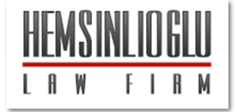 This document is fully private and confidential and it is legally privileged. 
It is intended for ERKE DIS TICARET LIMITED SIRKETI only and access by 3rd parties is unauthorised.
7
Hizmetlerimiz- II
GAYRİMENKUL VE İMAR: 
Mortgage, rehin, devir olmak üzere gayrimenkul ile ilgili belgelerde taslak hazırlamak, kontratlara ve gayrimenkule dair her ilgili kanunda danışmanlık sağlama, Gayrimenkul işlemleri ile ilgili tüm ticari riskleri belirlemek amacıyla durum tespiti ve planlama yapmak va işlemleri yönetmek konusunda önemli bir tecrübeye sahibiz.
TİCARET HUKUKU: 
Firmamız geniş bir sektörel alanda danışanlarına hizmet vermektedir. Firmamız yerli ve yabancı şirketlerin ve işletmelerin satımında, özel sermaye işlemlerinde, birleşmelerde, devralmalarda, tasfiyelerde, ortak teşebbüslerde, şirket bölünmelerinde, kapsamlı olarak çalışmakta ve  durum tespitlerinde, mevzuat hakkında ve işe alımda tavsiye vermektedir. 

Danışanlarımızın, kurumsallaşma ve büyümesinde işlemlerinin düzenli ve sağlıklı olarak yürütülmesi için gerekli tavsiyeler verilmekte, düzenlemeler yapılmakta ve geniş interlandımız ile danışanlarımızın uluslararası piyasa ve marketlere ulaşmalarını sağlamaktayız

Ticari dava ekibimiz müvekkillerimizin anlaşmazlıklarını etkili ve verimli bir şekilde çözmeleri konusunda yardım etmektedir.
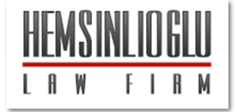 This document is fully private and confidential and it is legally privileged. 
It is intended for ERKE DIS TICARET LIMITED SIRKETI only and access by 3rd parties is unauthorised.
8
Hizmetlerimiz- III
ULUSLARARASI TAHKİM ve DAVA TAKİBİ:
Büromuz, yabancı tahkim kararı ile mahkeme kararları için gerekli icra işlemleri gibi yurt içi ve uluslararası işleri kapsamlı olarak yapmaktadır. Sözleşmesel anlaşmazlıklar, finans imar ve teknik konular hakkında tazminat talebi, olmak üzere idari, ilk derece, bölge mahkemeleri  temyiz mahkemeleri önünde ticari ve idari davaların efektif ve çözümleyici yöntemlerle yürütülmesini sağlamaktadır.
İLETİŞİM ve MEDYA HUKUKU:
Medya hukuku ve kanunları, yayımlama , iletişim hukuku, lisans alma, basın kanunu, televizyon mobil telefon operatörleri ve bilişim şirketlerin kuruluşları, faaliyetleri ve anlaşmazlıkları konusunda her türlü yasal danışmanlığı sağlamaktayız.
SİGORTA HUKUKU: 
Firmamız aynı zamanda sigorta hukuku alanında, teminat, mal sorumluluğu ve sigorta sözleşmelerini kapsayan geniş ve verimli hizmetiyle esaslı bir üne sahiptir.
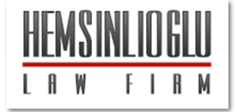 This document is fully private and confidential and it is legally privileged. 
It is intended for ERKE DIS TICARET LIMITED SIRKETI only and access by 3rd parties is unauthorised.
9
Hizmetlerimiz- IV
ÖZELLEŞTİRME: 
Türkiye aktif ve dolu bir özelleştirme idaresine haizdir. Bu tür özelleştirme işlemleriyle, devlet bankalarının, çimento fabrikalarının, petrol dağıtım şirketinin, havalimanı yer hizmetleri şirketinin, havayolu yemek şirketinin ve büyük bir iletişim ekipmanı şirketinin dahil olduğu Türkiye Cumhuriyeti özelleştirme programı çerçevesinde  yürütmekteyiz.
PROJE FİNANSMANI: 
Firmamız otel projeleri, elektrik santrali ve enerji üretim projeleri ile su arıtım projeleri olmak üzere
Geniş bir yelpazede büyük BOT ve BOO projelerinde yasal danışmanlık sunmuş ve sunmaya devam etmektedir.
FİKRİ MÜLKİYET ve HAKSIZ REKABET HUKUKU: 
Haksız rekabet ve tekelcilik konusunda sınırlayıcı anlaşmalar göz önünde bulundurularak danışanlarımıza  yardımcı olmaktayız. Buna dahil olarak kapsamlı tavsiyelerimiz patentler, markalar telif hakları ticaret anlaşmaları ve haksız rekabet ile tüketici kanunu hakkında yasal danışmanlık vermekteyiz.Korsan karşıtı önlemler alıp danışanlarımızı lisansa uygunluk sorunlarında temsil etmekteyiz.
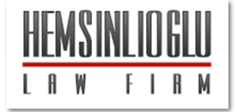 This document is fully private and confidential and it is legally privileged. 
It is intended for ERKE DIS TICARET LIMITED SIRKETI only and access by 3rd parties is unauthorised.
10
Hizmetlerimiz - V
ENERJİ HUKUKU: 
Firmamız gerek yurt içinde ve yurt dışında enerji, petrol, doğal gaz ve madencilik sektörlerine yoğun mesai vermiştir. Yabancı ve Türk ortak teşebbüsler ile doğalgaz hattı inşası ve elektrik ve diğer enerji santrallerini lokal zorunlu kanunlara ve kurallara uygun işletme ile  uğraşan şirketlerin yasal çerçevelerini oluşturup sözleşme taslaklarını hazırlamaktadır.

Ayrıca  bağımsız ve büyük petrol şirketleri için keşif, geliştirme, üretim ve ıslah sözleşmeleri ile kısıtlı olmamak üzere yakıt ve doğal gaz sektöründe geniş bir deneyimimiz vardır.

Projelerin geliştirilmesi için özel yahut kamu finansmanı seçiminde ve müzakarelerde, loby faaliyetlerinde yardımcı olup üstlenici, tedarikçi, taşeron ile gayrimenkul gelişimi hakları ile ilgili tüm yasal belgelerin taslaklarının hazırlanmasında yardımcı olmaktayız.
VERGİ HUKUKU: 
Doğruluk ve yeniliğe önem veren vergi hukuku alanımız vergi hesaplaması ve anlaşmazlıklarının hepsini detaylı bir şekilde kapsamaktadır. Ayrıca firmamız faaliyet alanımıza giren tüm ticari işlemler için yasal vergi tavsiyesinde bulunup işlemleri vergi bakımından daha uygun kılmak amacıyla yeniden yapılandırmaya yardımcı olmaktadır.
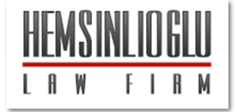 This document is fully private and confidential and it is legally privileged. 
It is intended for ERKE DIS TICARET LIMITED SIRKETI only and access by 3rd parties is unauthorised.
11
Hizmetlerimiz- VI
MADEN HUKUKU: 
Firmamız maden arama, üretim ve ıslah hakkında arama ve geliştirme anlaşmaları , ortak teşebbüsler, sendikalar, imtiyaz anlaşmaları, madencilik vergisi, proje finansmanı, yapı finansmanı, sektör ile ilgili sermaye piyasası finansmanı ve altyapı geliştirmesi ve finansmanı,ile  hizmet sözleşmeleri ile teknik sözleşmeler, işleme, arıtma ve satım kontratları ve mineral ile madencilik teklonoji hakkında fikri mülkiyet konusunda durum tespiti hizmetlerini vermektedir.
İŞ HUKUKU: 
Firmamız bu alanda güçlü bir deneyime sahiptir. Kişiye özel iş sözleşmeleri hazırlayıp spesifik işe alım sorunlarında tavsiye verilmektedir.  Türkiye’ye yatırım yapan yabancı şirketlerin işe alım stratejilerini belirlemelerinde yardımcı olup sigorta vergi ve diğer konular hakkında bilgi verilmektedir.  Danışanlarımızı  güçlü ve tecrübeli kadromuzla mahkeme önünde veya uzlaşma konusunda temsil etmekteyiz.
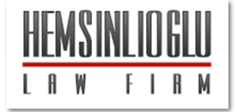 This document is fully private and confidential and it is legally privileged. 
It is intended for ERKE DIS TICARET LIMITED SIRKETI only and access by 3rd parties is unauthorised.
12
Hizmetlerimiz- VII
İCRA İFLAS: 
Fikrimizce borç tahsilatında sonuç almak için tek yol hızlı ve etkili bir yaklaşımda bulunmaktır. Hizmetlerimizi her danışanımız  için ayrı olarak tasarlayıp tahsilat prosedürlerini her danışanın özel ihtiyacını karşılayacak şekilde düzenlemekteyiz. Firmamız alacak tahsilatı, iflas halinde borçlu yahut alacaklı ile müzakere etmek ve ödemelerin yapılandırılması hakkında davalara bakmaktadır.
ŞİRKETLER HUKUKU: 

Ticaret Hukuki içinde yer almakla beraber spesifik öneme  sahip, yerli ve yabancı şirketlerin ve ortak girişimlerin kurumunda veya kaydında, ana sözleşme ve hissedarlar sözleşmelerinin hazırlanmasında, hisse ve tahvil ihracında,  genel kurul toplantıları organizasyonunda, tasfiyede, kurumsal yönetimde ve yönetici ile hissedarların hak ve yükümlülüklerinde danışanlarımıza sağlıklı ve efektif çözümler yaratmaktayız.

Ayrıca danışanlarımız adına lisans ve franchise, dağıtım, ajans, üretim, teknik uzmanlık, tedarikçilik ile yerel yahut türk iştirakler ile yapılacak ortaklık ve yönetim anlaşmaları gibi geniş bir yelpazede  onlar adına hizmet vermekteyiz
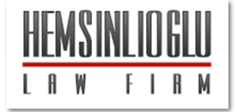 This document is fully private and confidential and it is legally privileged. 
It is intended for ERKE DIS TICARET LIMITED SIRKETI only and access by 3rd parties is unauthorised.
13
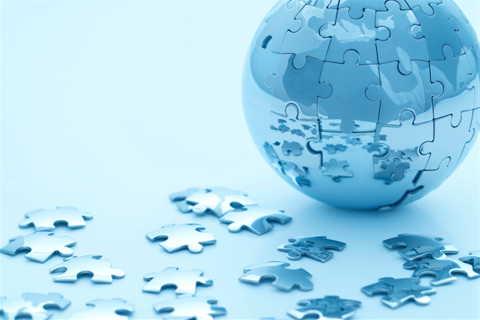 İletişim
Hemşinlioğlu Hukuk
www.hemsinlioglu.av.tr

Adres: AYAZPAŞA, İNÖNÜ CAD. AKAR PALAS, NO: 14/1, 34437 GÜMÜŞSUYU, TAKSİM/İSTANBUL
Tel: 	(+90) 212 – 249 20 20
Fax : 	(+90) 212 – 249 25 25
E-mail : 	info@hemsinlioglu.av.tr
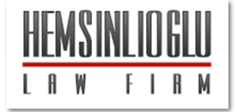 This document is fully private and confidential and it is legally privileged. 
It is intended for ERKE DIS TICARET LIMITED SIRKETI only and access by 3rd parties is unauthorized.
14